УНИВЕРСИТЕТ ТВОИХ ВОЗМОЖНОСТЕЙ
СТУДЕНЧЕСКОЕ САМОУПРАВЛЕНИЕ
ВОЛОНТЕРСТВО
Основные виды волонтерской деятельности:
Контакты
Адрес: ул. Ожешко, 22, каб. 229 (2 этаж).
тел., факс 731-950
По вопросам работы профкома студентов  +375295898565.
E-mail: prkomgrsu@tut.by 
https://prkomgrsu@tut.byhttps://vk.com/profkom_studentovhttps://www.instagram.com/profkom_grsu/
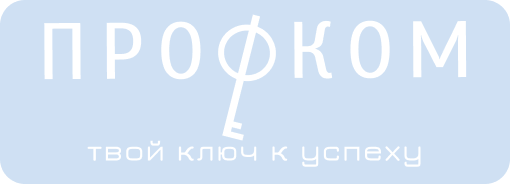 ОСНОВНЫЕ СФЕРЫ ДЕЯТЕЛЬНОСТИ:
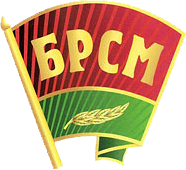 БРСМ
Приоритетные направления работы:
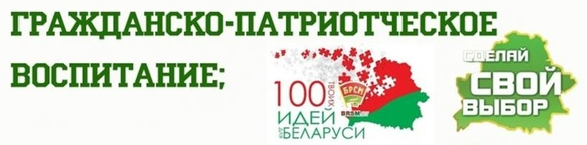 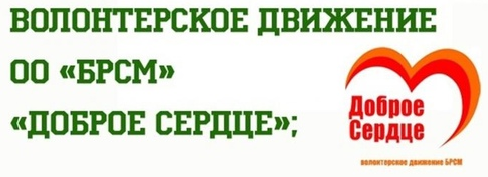 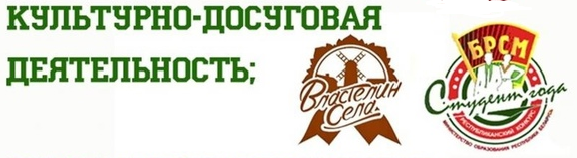 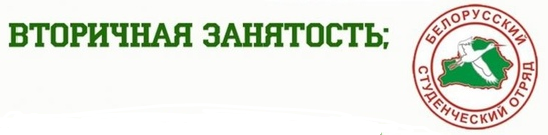 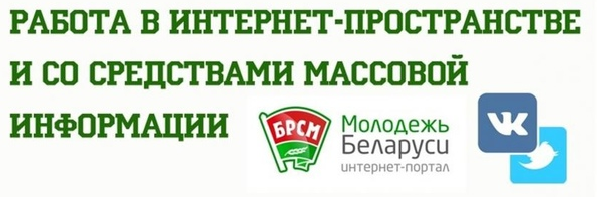 Контакты
Адрес: улица Ожешко 22, аудитория 229
По вопросам работы БРСМ  +375 15 273 19 50
E-mail: grsubrsm@mail.ru
https://vk.com/brsm_grsu
https://www.instagram.com/kupaly/
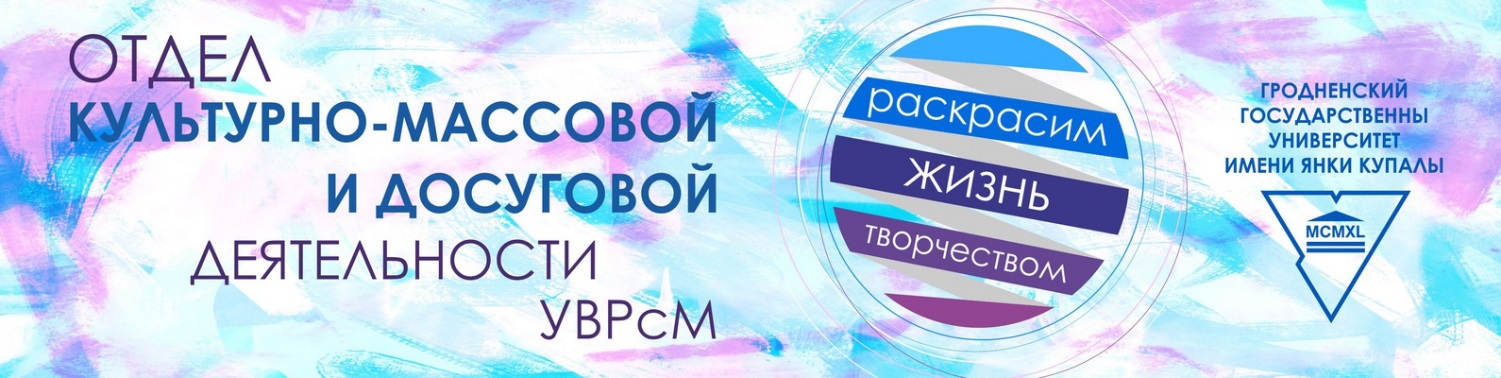 ОТДЕЛ  КУЛЬТУРНО-МАССОВОЙ И ДОСУГОВОЙ ДЕЯТЕЛЬНОСТИ УВРсМ
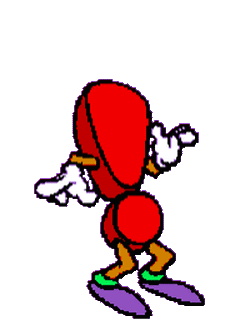 СПРАВКИ ПО ТЕЛЕФОНАМ:
740376 и +375 29 869 06 05
ул. Ленина, 32, каб.1
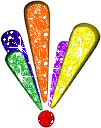 ПОДРОБНАЯ ИНФОРМАЦИЯ О КОЛЛЕКТИВАХ:
на сайте университета www.grsu.by;
группа вконтакте: «творческий центр» - ГрГУ им. Я. Купалы www.vk.com/tvorchestvo_grsu;
Instagram - @creation_grsu.
НАУЧНАЯ ДЕЯТЕЛЬНОСТЬ
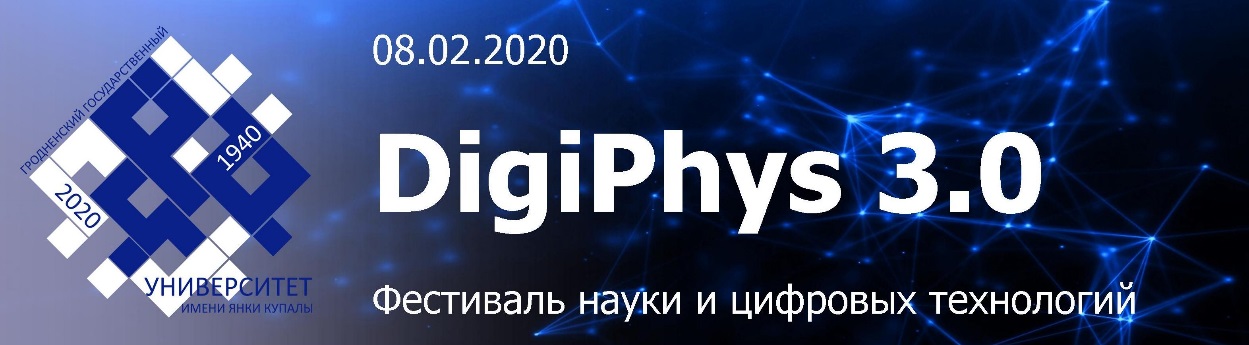 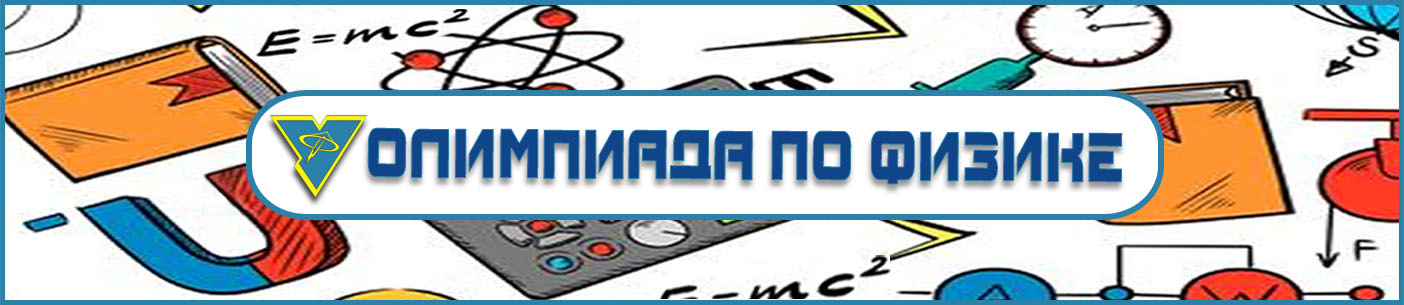 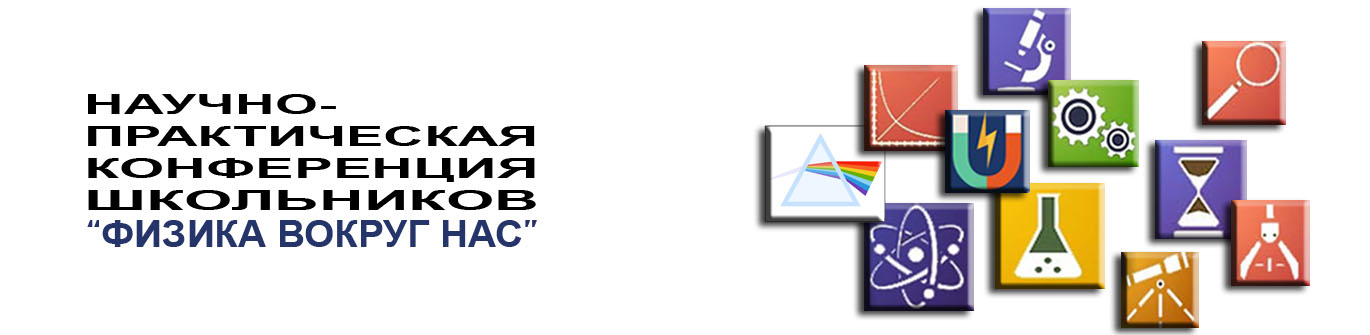 ЛАБОРАТОРИИ:
■  НИЛ молекулярной спектроскопии и оптики наноструктур;
■  НИЛ физико-химических методов исследования объектов окружающей среды;
■  Лаборатория электрофизических измерений;
■  Учебно-научно-производственный центр "Технолаб";
■  Суперкомпьютерный ресурсный центр "СКИФ".
Фестиваль науки «ФИЗИКА ВОКРУГ НАС»
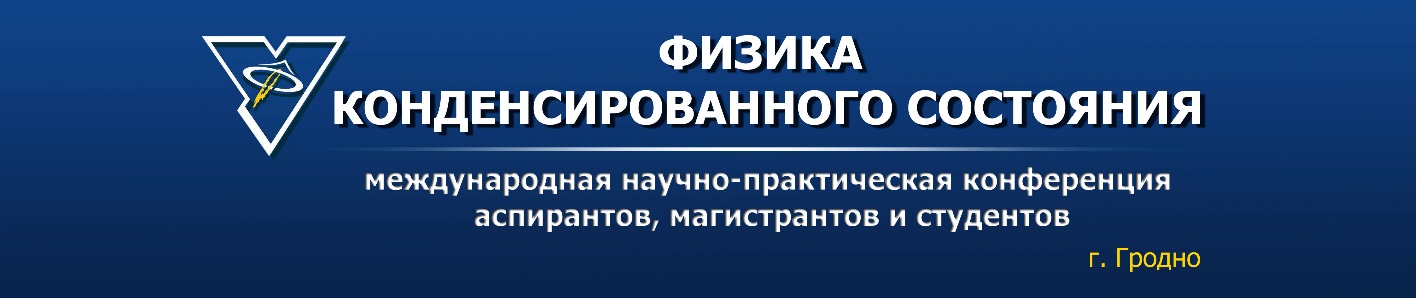 СПОРТИВНЫЕ СЕКЦИИ
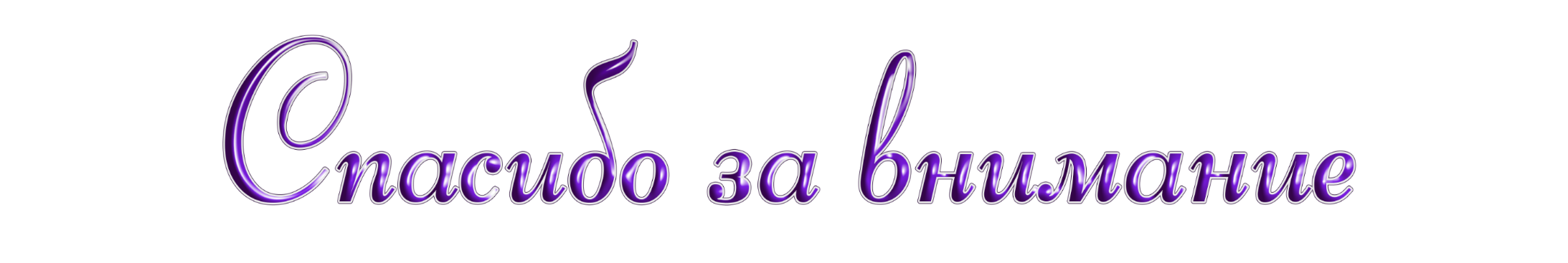 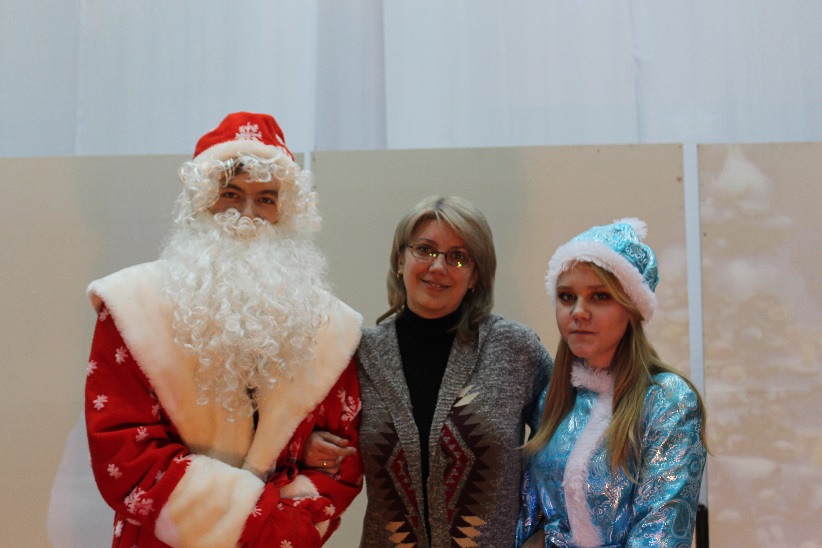 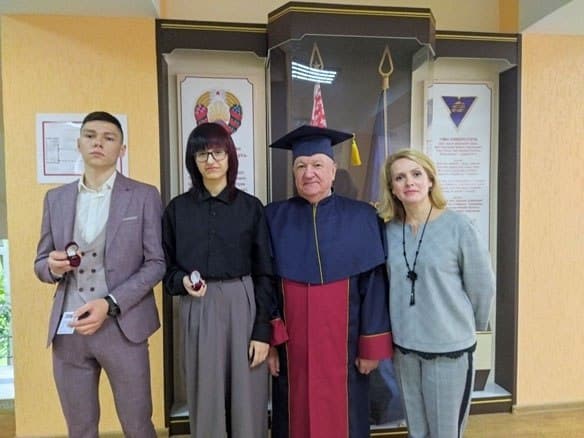 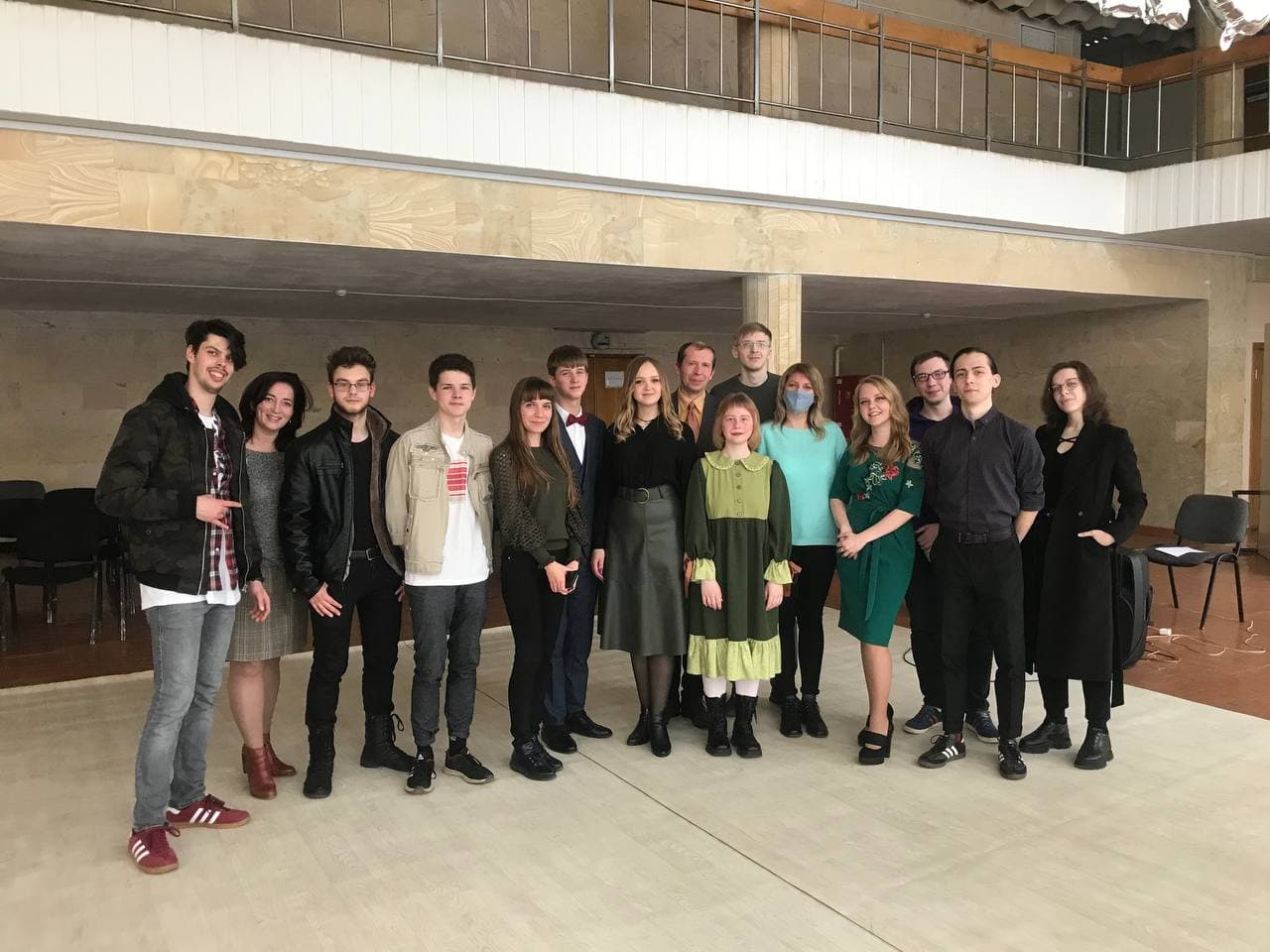 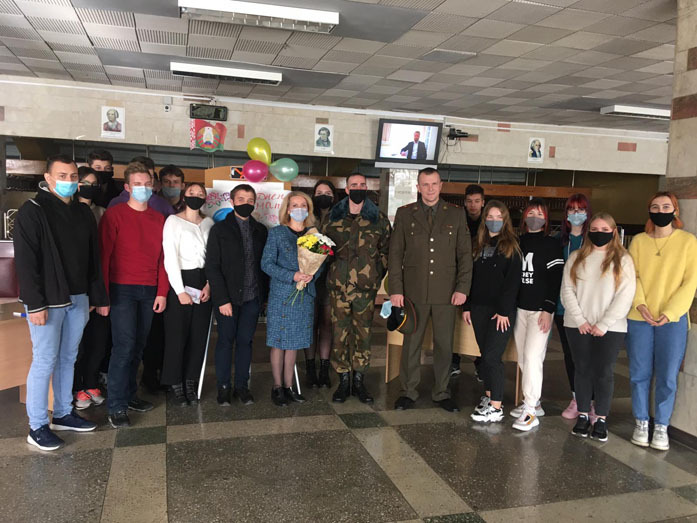 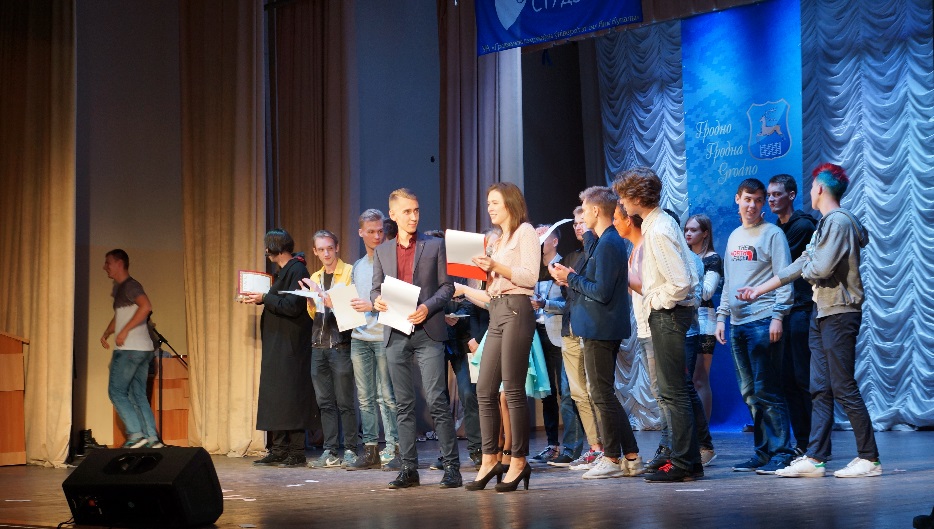 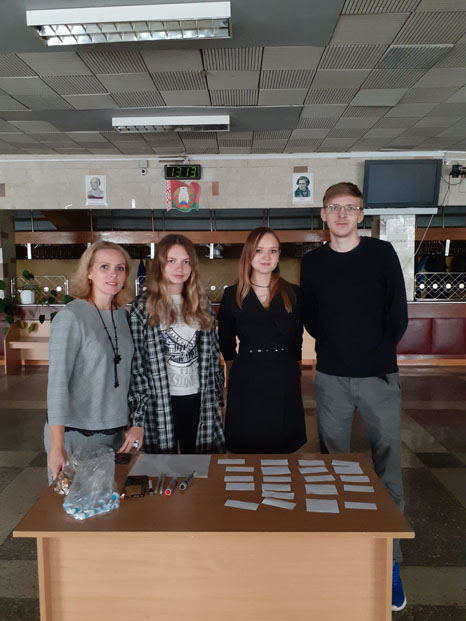 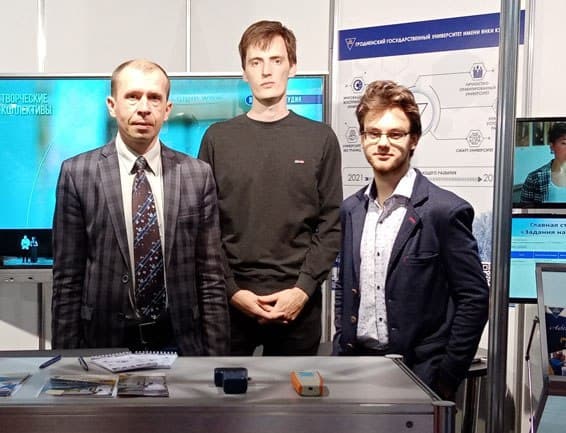